Regulatory Challenges in a Complex Emergency Environment: An update on South Sudan
John Adwok 
MBBS, MMED(Surg.), FCS(ECSA), FRCS(Edin.), FACS, PhD.
Chairman 
South Sudan General Medical Council
[Speaker Notes: Disclosures:
The  presence of the SSGMC here at the IAMRA conference is facilitated by the HIA Initiative/IFC World Bank Group, the WHO and IAMRA.
This presentation is the original work of the SSGMC and the presenter and no external funding was obtained in its preparation.]
Complex Emergencies
Situations of disrupted livelihoods and threats to life produced by warfare, civil disturbance and large-scale movements of people, in which any emergency response has to be conducted in a difficult political and security environment. 
                                             (WHO, 2002)
October 6-9, 2018
13th International Conference on Medical Regulation (IAMRA), Dubai
2
[Speaker Notes: This is a precise description of the situation in South Sudan today in spite of multiple failed peace agreements to end hostilities between the warring parties.]
South Sudan
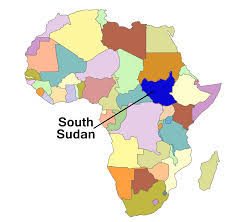 Gained independence from Sudan in 2011 after a protracted civil war.
Estimated population of 13 million in 2018 and has the third largest oil reserves in sub-Saharan Africa as well as some of the worst health indicators in the world.
Approximately 50% of the 700 medical doctors, dentists and pharmacists in the public sector are not registered with the medical council:
Restricted access to remote parts of the country.
Inability to cross battle lines in war zones.
Limited capacity of the centralised regulating government institution.
October 6-9, 2018
13th International Conference on Medical Regulation (IAMRA), Dubai
3
Warfare & civil disturbance….
South Sudan is today a very pertinent example of a ‘limited resource’ state faced by overwhelming and unprecedented complex emergencies in spite of its proven oil wealth, untapped mineral reserves, massive agricultural potential and abundant water towers.
Peaceinsight.org
Adapted from Goalglobal.org
October 6-9, 2018
13th International Conference on Medical Regulation (IAMRA), Dubai
4
[Speaker Notes: The country has been experiencing a devastating civil war since 2013 which continues to linger on and has led to an economic, security and political  crisis with thousands of internally and externally displaced citizens with no or inadequate access to basic services.]
Large scale movements of people...
Penhubs.com
citizentv.co.ke
October 6-9, 2018
13th International Conference on Medical Regulation (IAMRA), Dubai
5
[Speaker Notes: In addition, ongoing demographic and epidemiological transitions compounded by the security situation have driven rural populations to urban areas putting a strain on the public health care system and opening the door to an unregulated informal commercial health care sector.]
Difficult security & political environment…
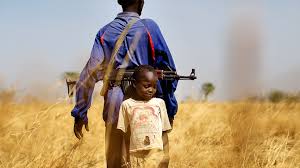 goalglobal.org
Independent.co.uk
October 6-9, 2018
13th International Conference on Medical Regulation (IAMRA), Dubai
6
[Speaker Notes: We cannot underestimate the challenges of effectively regulating health care services and professionals in an unstable and insecure environment. 
The SSGMC has not achieved most of its stated  strategic objectives that were set out when it was established almost 4 years ago in spite of utilising all the resources available to her.]
Common Regulatory Strategies
Command and control
Market harnessing controls
Self-regulation
Incentive based regimes
Disclosure regulation
Direct Action by Government
Social insurance 
                                                                (Akhtar, 2011; Saltman, Busse et al, 2002).
October 6-9, 2018
13th International Conference on Medical Regulation (IAMRA), Dubai
7
[Speaker Notes: (Start here)The social and economic objectives of health policy in a country defines the development of regulatory strategies. 
Depending on these objectives, a mix of regulatory strategies that require different instruments to enforce can be used.]
Command and Control
Current approaches to health care regulation in middle and low income countries use the ‘Command and Control’ regulatory strategy administered through state-centered  institutions that are often not able to enforce regulation effectively.
                                                   (Akhtar, 2011)
October 6-9, 2018
13th International Conference on Medical Regulation (IAMRA), Dubai
8
[Speaker Notes: The SSGMC is mandated to enforce health and safety legislation, licensing and registration of doctors. 
License hospitals, pharmacies, laboratories and other health facilities after they meet specified standards of equipment. 
Yet these activities have not and could not be enforced effectively in South Sudan.]
Statement of the Problem
Regulation through a centralised state institution has not been effective in controlling behavior in the public and commercialised health care sector in South Sudan as it does not possess the power to monitor and enforce. 
Limited resources, insecurity and powerful countervailing commercial incentives that encourage deviant behavior to continue has rendered the centralised command and control strategy of the state institution ineffective.
October 6-9, 2018
13th International Conference on Medical Regulation (IAMRA), Dubai
9
[Speaker Notes: The quality, nature and cost of health care services provided in private hospitals, clinics, and traditional healing centres remain largely unregulated. 
Many of these centres enjoy the patronage of powerful personalities with little tolerance to any activity that might undermine their businesses and erode their profits profits.]
Informal Sector Pharmacies/Clinics in South Sudan
Of particular importance and concern is the role of the informal health care sector, including informal pharmacies and drug retailers.

This sector is often the first point of contact for the poor in South Sudan and generally fills the void left by the failing public sector which has also been adversely affected by the deteriorating security situation and financial downturn in recent years.
October 6-9, 2018
13th International Conference on Medical Regulation (IAMRA), Dubai
10
[Speaker Notes: The country is also experiencing the  emergence of a new middle class that has created a demand for better quality and hospital-based care that cannot be provided by the struggling public health care system.
Commercial health care provision including the informal sector is an increasingly important source of health care for all socio-economic groups in South Sudan but have remained largely unregulated. This has impacted negatively on the quality and access to health care in South Sudan.]
Negative Effects of unregulated Commercialised Health care Systems
Quality control 
Information asymmetry 
Consumer Protection
Equity of access
October 6-9, 2018
13th International Conference on Medical Regulation (IAMRA), Dubai
11
Negative Effects…..Quality Control
When left unregulated, the quality of care from private health care providers remains a major concern, with respect to harmful practices and poor technical quality, especially among informal or non-institutional providers.
                      (Bloom, Kanjilal et al; 2008)
October 6-9, 2018
13th International Conference on Medical Regulation (IAMRA), Dubai
12
[Speaker Notes: The quality and type of medications dispensed by some private health care providers is virtually uncontrolled due to linguistic issues and inability to verify credentials. They also enjoy political goodwill and patronage that complicates regulating their activities. There is a strong presence of Chinese health care providers in South Sudan.
Efforts to regulate this sector has been a major challenge due to the prevailing insecurity, patronage and system failures.]
Negative Effects….Information Asymmetry
With ineffective central regulation, patients and consumers are unaware of prices or unable to assess quality of care, and this has contributed to supplier-induced demand and increasing costs of healthcare in the country.
                       (Bloom, Kanjilal et al 2008)
October 6-9, 2018
13th International Conference on Medical Regulation (IAMRA), Dubai
13
[Speaker Notes: Provision of medicines and medical care is seen as a business by providers, with increasing consumerist behaviour witnessed among purchasers. 
The average south Sudanese patient has the misconception that the more expensive a medicine is and if it is especially in injection form, the more effective it is. 
The informal commercialised providers have cashed in on this misconception and are virtually injecting every patient they see. This behaviour will continue until health care information systems are better regulated and improved.]
Negative Effects….Consumer Protection
With no official data available on the behavior and activities of commercial informal health care providers, basic regulatory instruments, such as licensing and registration of facilities and providers remain inadequate and difficult to enforce.
Accreditation systems to improve quality of care require the development of complicated regulatory instruments, technical and management capacity.
October 6-9, 2018
13th International Conference on Medical Regulation (IAMRA), Dubai
14
[Speaker Notes: (start here) There is no or little previous or ongoing research to obtain verifiable data on the behaviour of the commercialised formal and  informal sectors. Sensational media stories are frequent relating to severe morbidities and mortalities occurring in the commercialised health care sector.
Introduction of accreditation systems are still beyond d the horizon.]
Negative Effects….Equity of Access
The few qualified and regulated private health care providers are mostly not accessible or affordable by the poor, who rely on private informal providers that are largely unregulated.    
                               (Purohit, 2001)
October 6-9, 2018
13th International Conference on Medical Regulation (IAMRA), Dubai
15
[Speaker Notes: This situation underscores the necessity of properly regulating the informal commercial sector to provide effective and safe health services to the poor.]
What is Ailing Centralised Health Care Regulation in South Sudan
Lack of institutional development with skilled personnel and dedicated departments or units, appropriately equipped to enforce rules. 
Poor enforcement due to inadequate monitoring and information systems as well as mechanisms for decision making about violations and guidelines on when and how to apply sanctions.
Difficulties in managing the medical profession due to underdevelopment of medical associations that self-regulate the profession to supplement the regulatory instruments like licensing and registration. 
The quality of education, training and continued professional development of medical doctors, dentists and pharmacists is poorly monitored.
                                                                           (Ensor and Weinzierl 2007)
October 6-9, 2018
13th International Conference on Medical Regulation (IAMRA), Dubai
16
[Speaker Notes: (Start here) A  2007 study identified a number of factors that make it difficult for centralised regulatory systems to work properly in low and middle income countries. We have identified 4 main ones in South Sudan.]
Way Forward
The centralised bureaucratic regulatory model of health care may not be appropriate in a country with limited resources experiencing complex emergencies and unable to control deviant behavior.
Critically analysing the institutions and dynamics of other existing regulatory systems is required with the aim of developing hybrid more effective and efficient systems that would be more suited to South Sudan and perhaps other countries in similar situations.
There is empirical research evidence that regulatory models used in developed countries or inherited from colonial systems are not suitable for countries experiencing complex emergencies and a break down in the rule of law and order.
October 6-9, 2018
13th International Conference on Medical Regulation (IAMRA), Dubai
17
Way Forward
Targeted research to provide evidence on the efficacy of low cost decentralised approaches that involve a mix of regulatory strategies by state, private and civil society actors is needed.
The findings would guide policy makers in reforming current inefficient health care regulatory systems in fragile states besieged by complex emergencies.
October 6-9, 2018
13th International Conference on Medical Regulation (IAMRA), Dubai
18
Thank you for your attention!
October 6-9, 2018
13th International Conference on Medical Regulation (IAMRA), Dubai
19
References
WHO (2002). Environmental health in emergencies and disasters: a practical guide. http://www.who.int/environmental_health_emergencies/complex_emergencies/en/
Akhtar, A. (2011). Health care regulation in low-and middle-income countries: a review of the literature. Health policy and health finance knowledge hub working paper series, 14.
Saltman, R. B., & Busse, R. (2002). Balancing regulation and entrepreneurialism in Europe’s health sector: theory and practice. Regulating entrepreneurial behaviour in European health care systems, 3.
Gerald Bloom, Barun Kanjilal, David H. Peters Health Aff (Millwood) 2008 July-Aug; Regulating health care markets in China and India. 27(4): 952–963. doi: 10.1377/hlthaff.27.4.952
Purohit, B. C. (2001). Private initiatives and policy options: recent health system experience in India. Health policy and planning, 16(1), 87-97.
Tim Ensor, Sabine Weinzierl Soc Sci Med. 2007 Jul; 65(2): Regulating health care in low- and middle-income countries: Broadening the policy response in resource constrained environments: 355–366. Published online 2007 Apr 23. doi: 10.1016/j.socscimed.2007.03.021
October 6-9, 2018
13th International Conference on Medical Regulation (IAMRA), Dubai
20